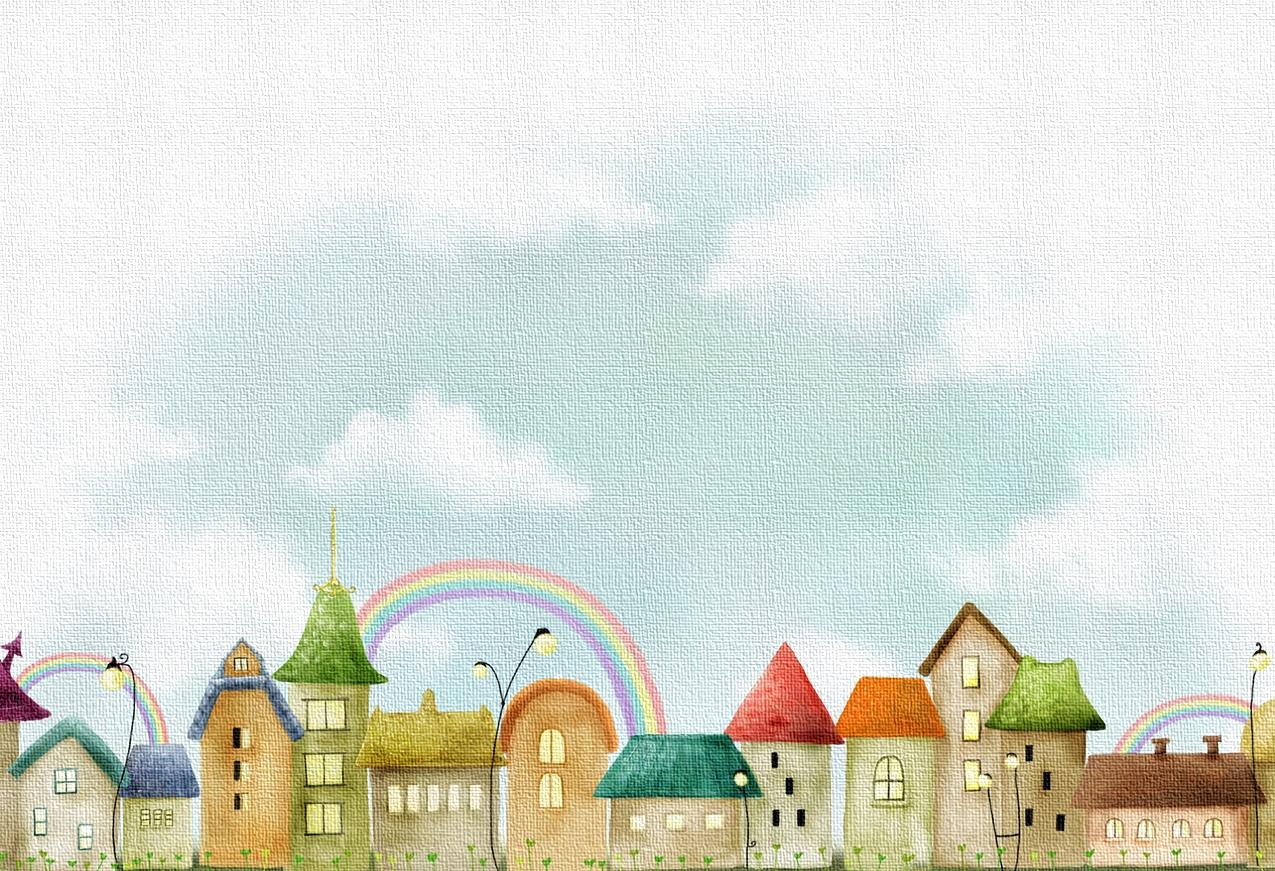 Фото-презентация 
 условий осуществления образовательной деятельности  МБДОУ детский сад № 73 «Городок»
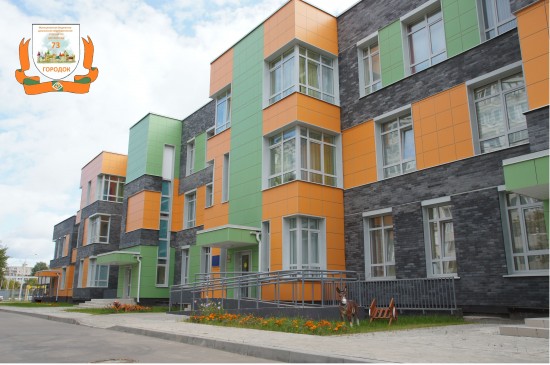 Муниципальное бюджетное дошкольное образовательное учреждение детский сад №73 «Городок»
ИНН: 5029193040

Наш адрес: 141021
улица Лётная, строение 36А, город Мытищи Московской области

телефон: (495) 543-48-95, 543-48-96

электронная почта: mbdou_73@mail.ru

Адрес сайта: http://mbdou73.edummr.ru/
Открытость и доступность информации об образовательной организации  1. Соответствие информации о деятельности образовательной  организации, размещенной на информационных стендах, ее содержанию и порядку (форме), установленных нормативными правовыми актами.
 2. Соответствие информации о деятельности образовательной организации, размещенной на официальном сайте, ее содержанию и порядку (форме), установленным нормативными правовыми актами. 
3. Наличие и функционирование на официальном сайте организации информации о дистанционных способах взаимодействия с получателями услуг
Фотографии стендов о размещении данных: - устав, - лицензия на осуществление образовательной деятельности,- информация о закрепленной территории за образовательной организацией,- информация о порядке приема на обучение, - другая информация регламентирующая  организацию и осуществление образовательной деятельности из перечня обязательных документов, подлежащих размещению на официальном сайте ОО, в том числе с указанием ссылки на сайт.
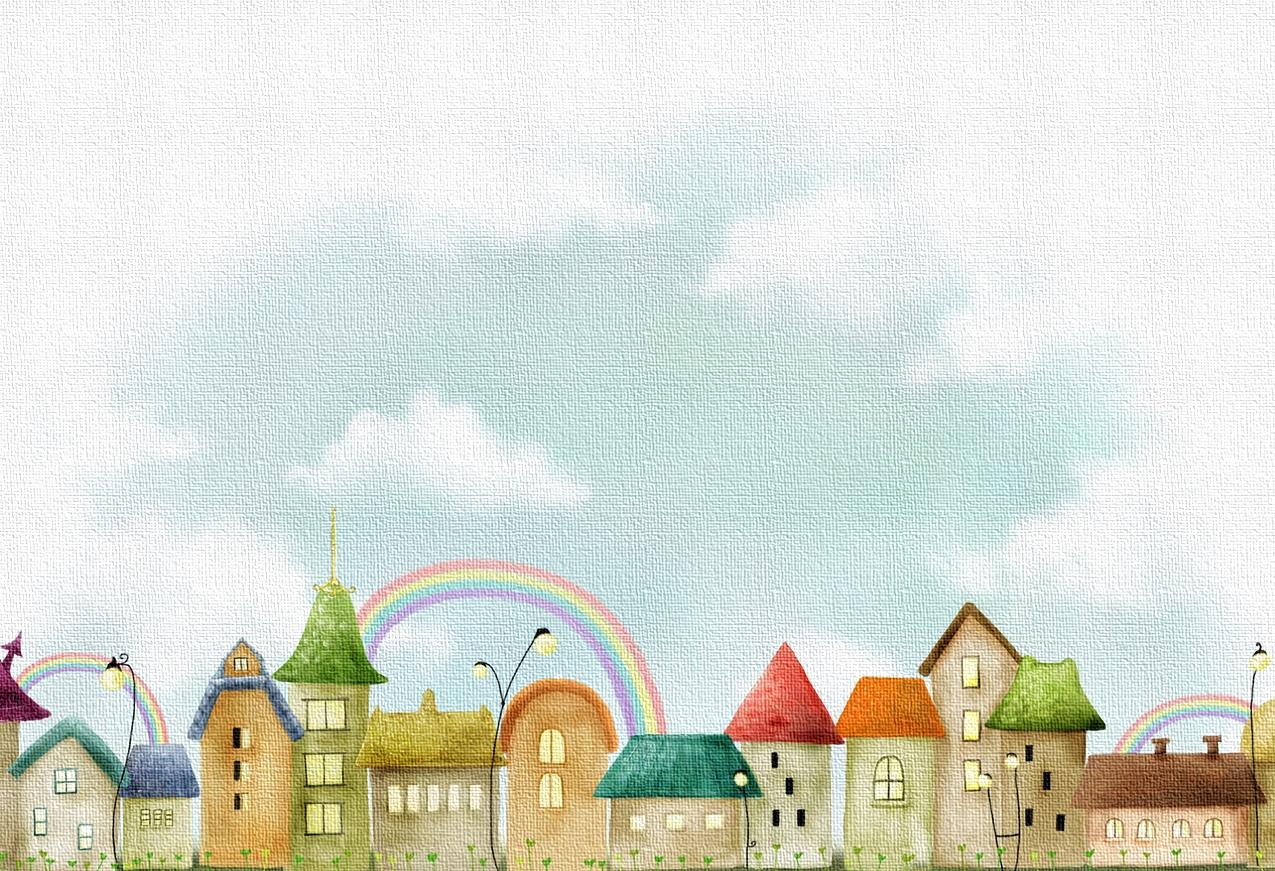 СООТВЕТСТВИЕ ИНФОРМАЦИИ О ДЕЯТЕЛЬНОСТИ ОБРАЗОВАТЕЛЬНОЙ ОРГАНИЗАЦИИ, РАЗМЕЩЕННОЙ НА ОФИЦИАЛЬНОМ САЙТЕ, ЕЕ СОДЕРЖАНИЮ И ПОРЯДКУ (ФОРМЕ), УСТАНОВЛЕННЫМ НОРМАТИВНЫМИ ПРАВОВЫМИ АКТАМИ Информация о дате создания  образовательной организации, об учредителе  образовательной организации, о месте ее нахождения и ее филиалов, режиме, графике работы, контактных телефонах и об адресах электронной почты.
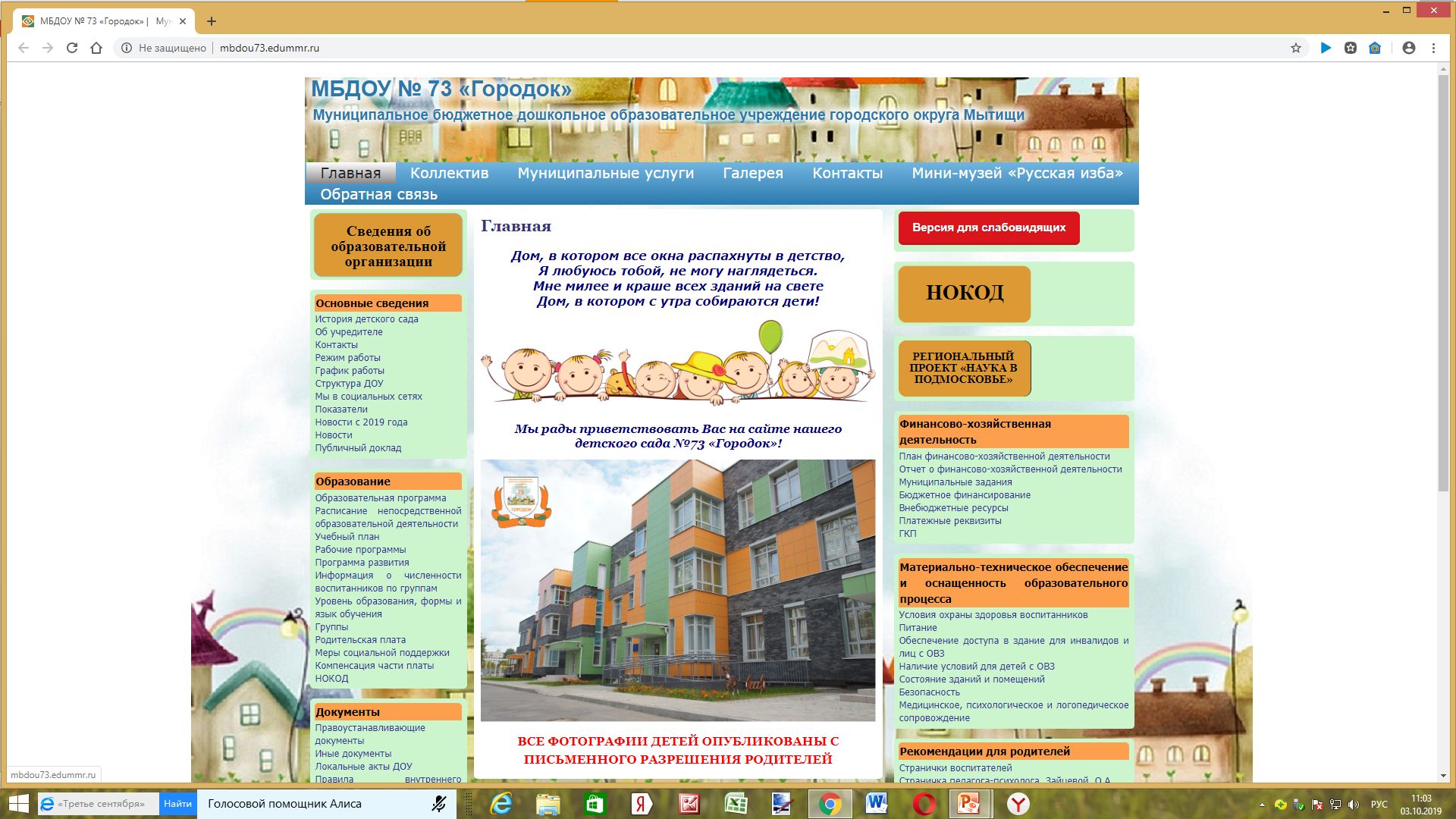 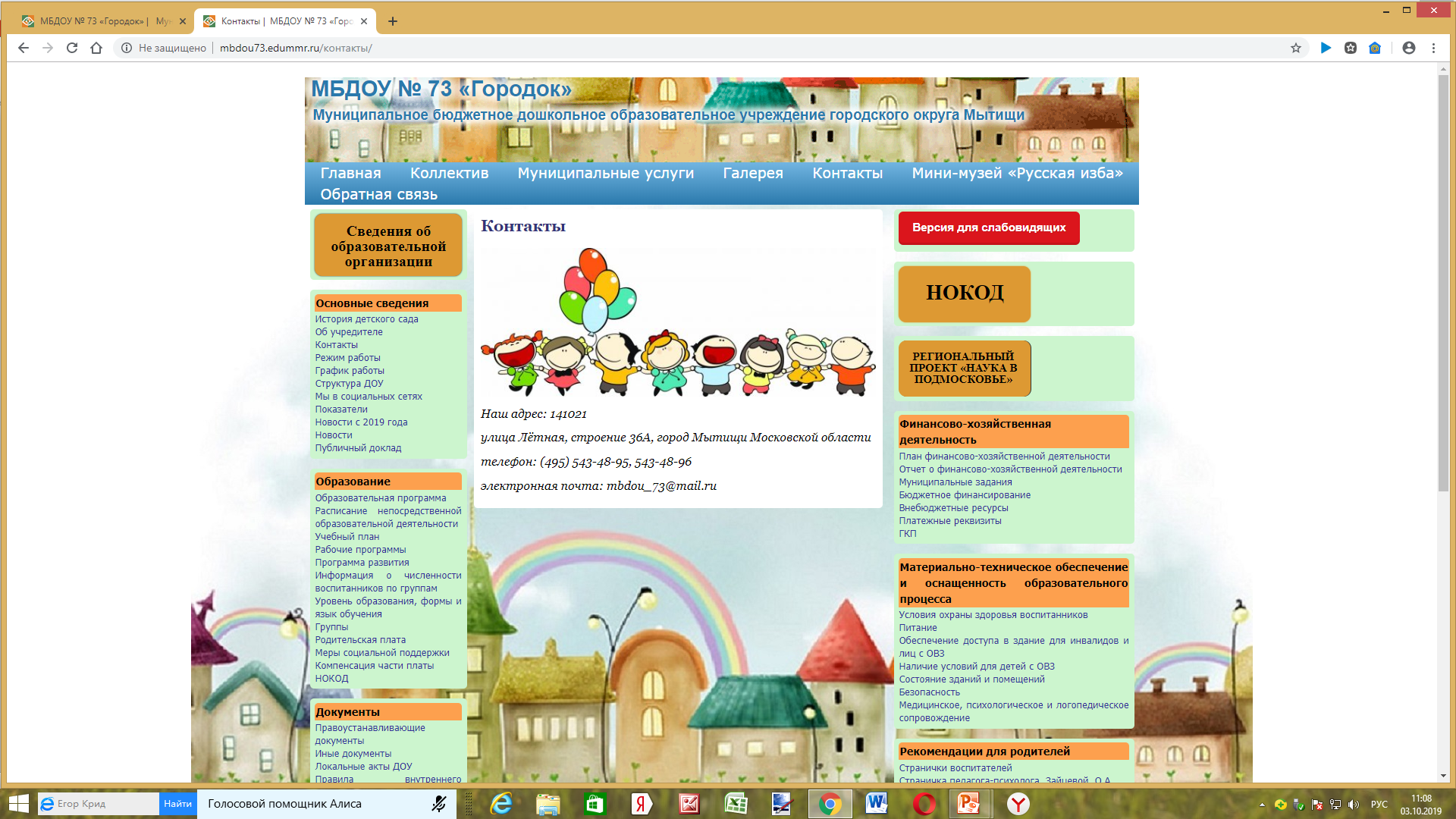 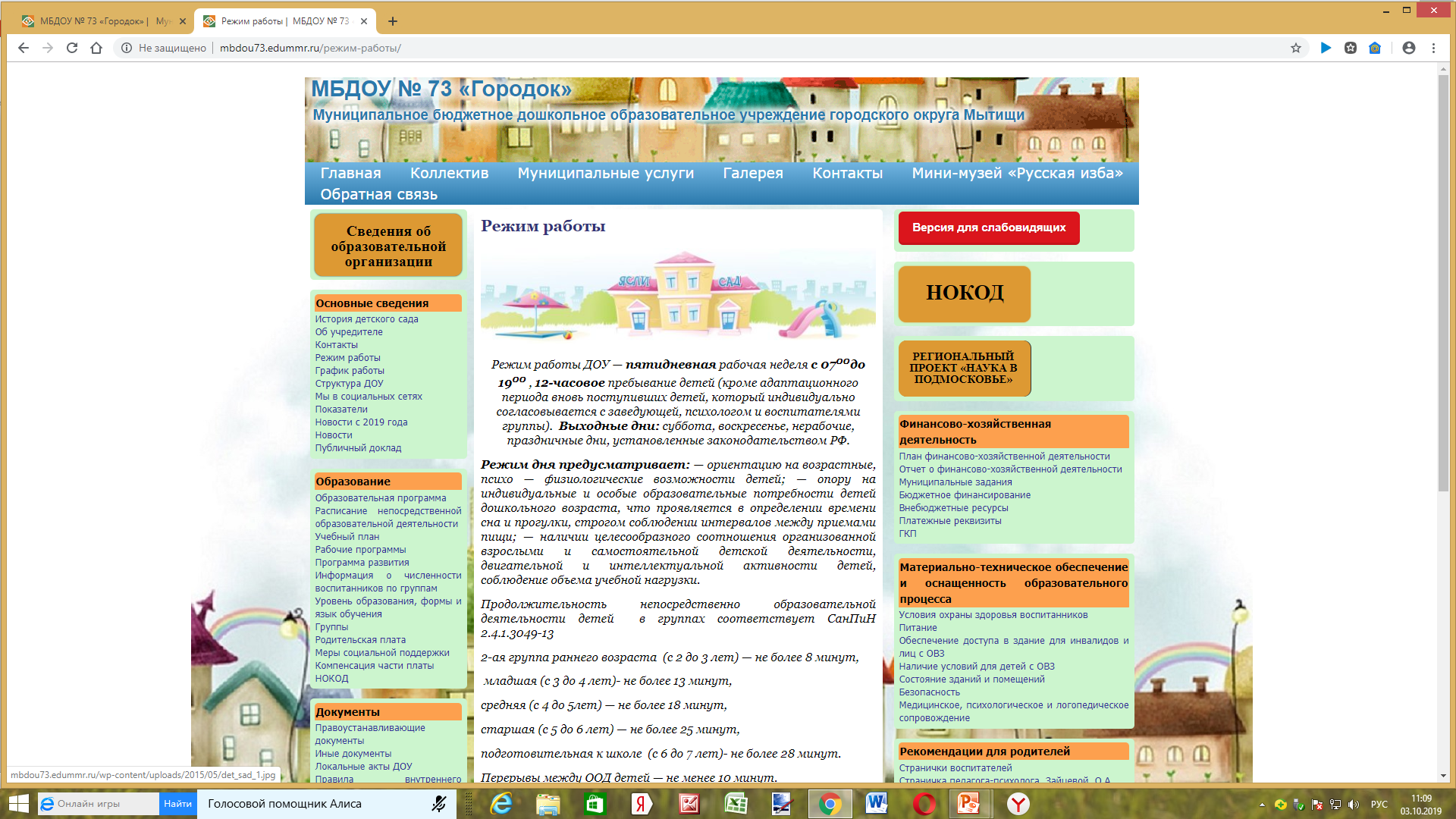 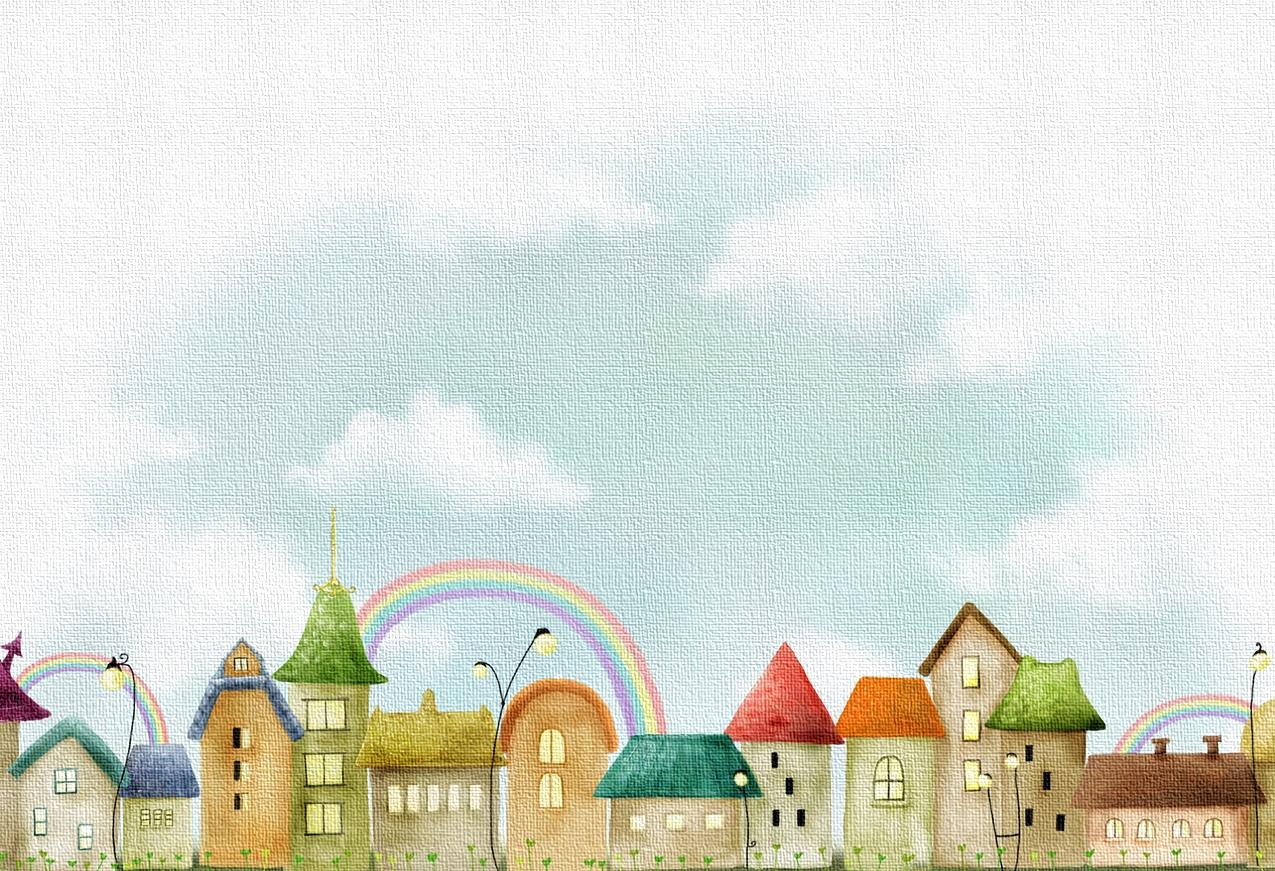 Информация о структуре и об органах управления образовательной организацией
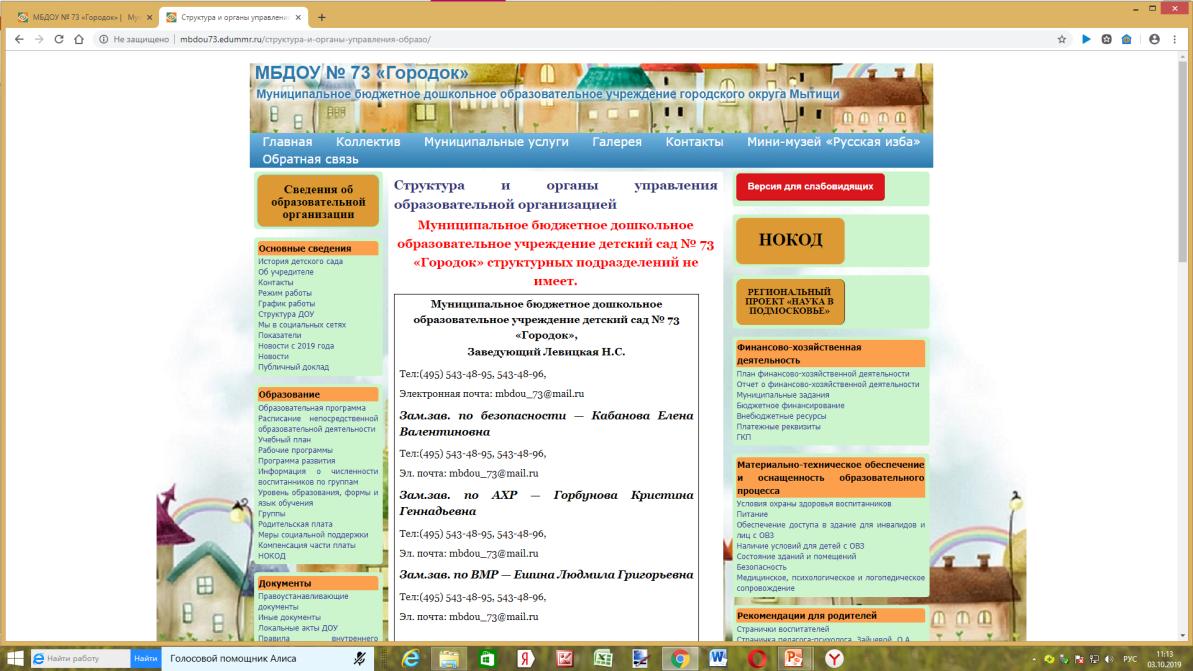 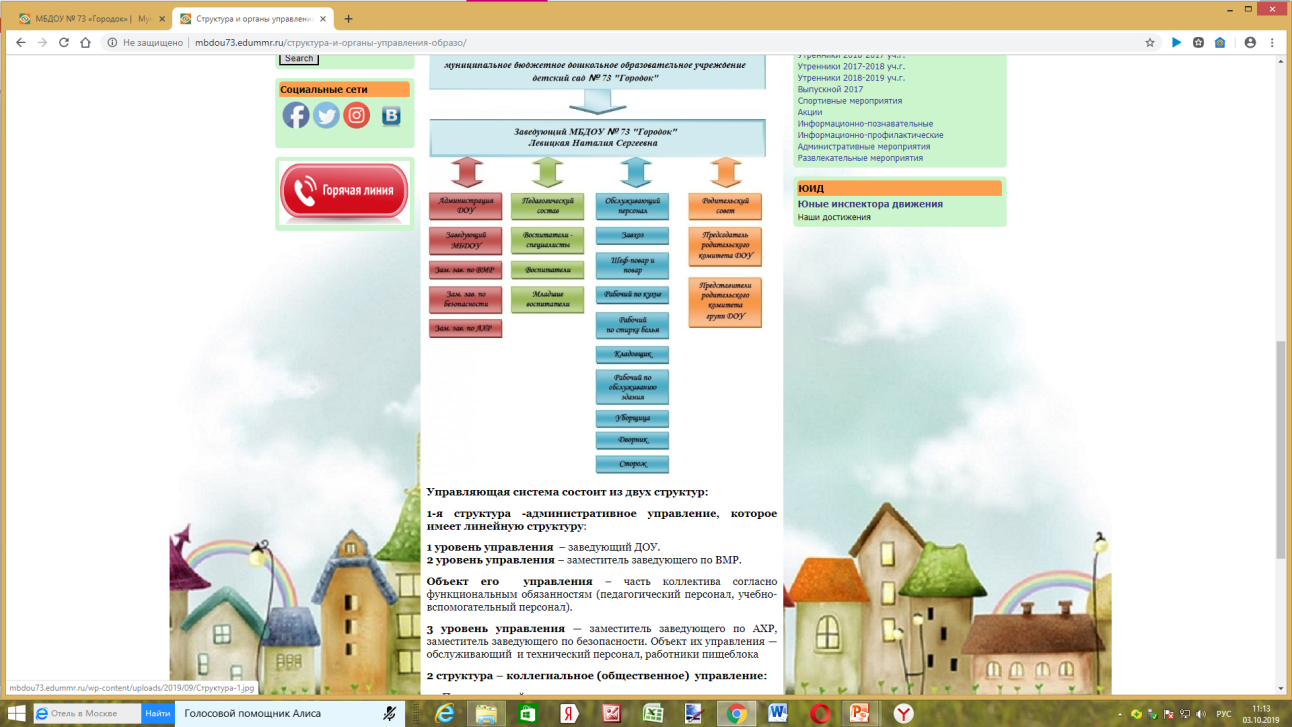 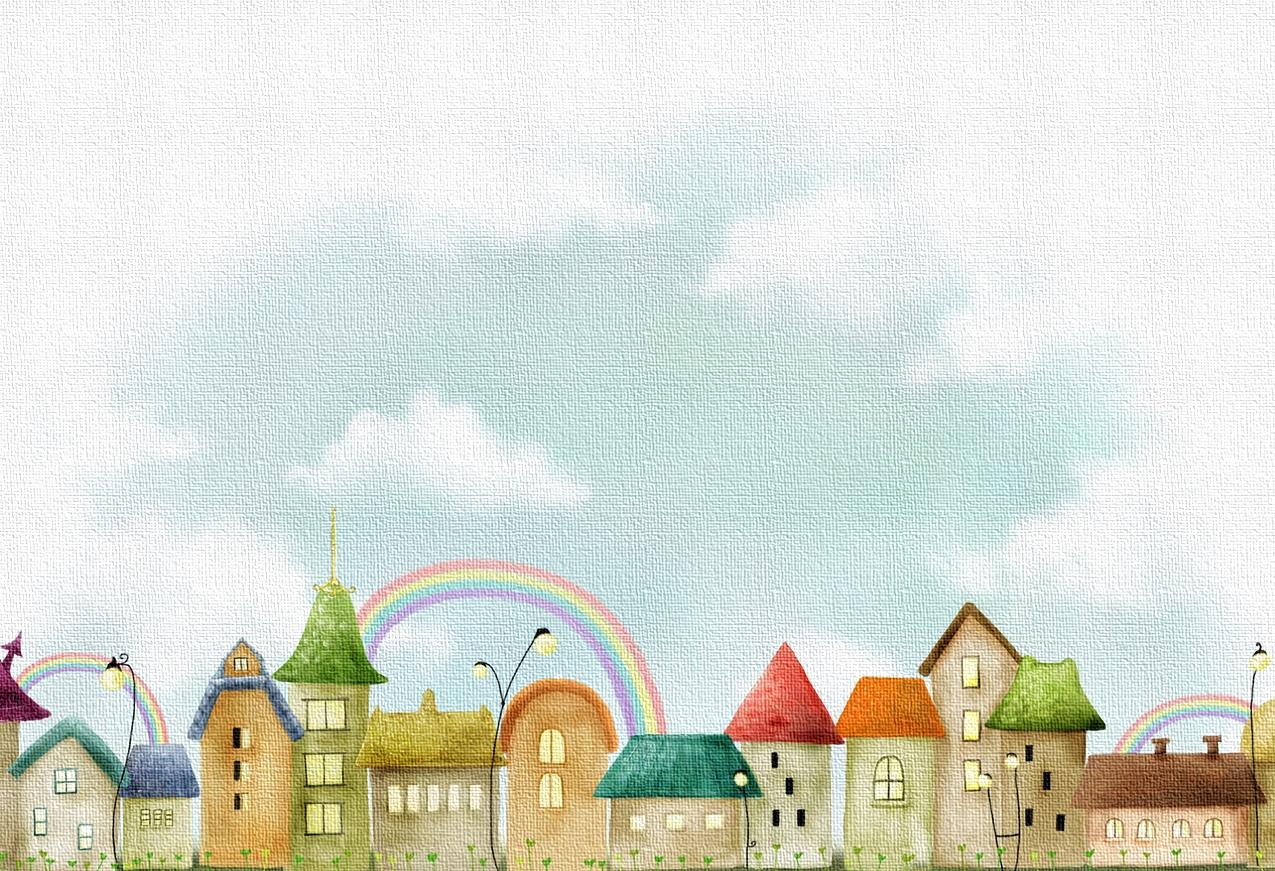 Информация о реализуемых образовательных программах
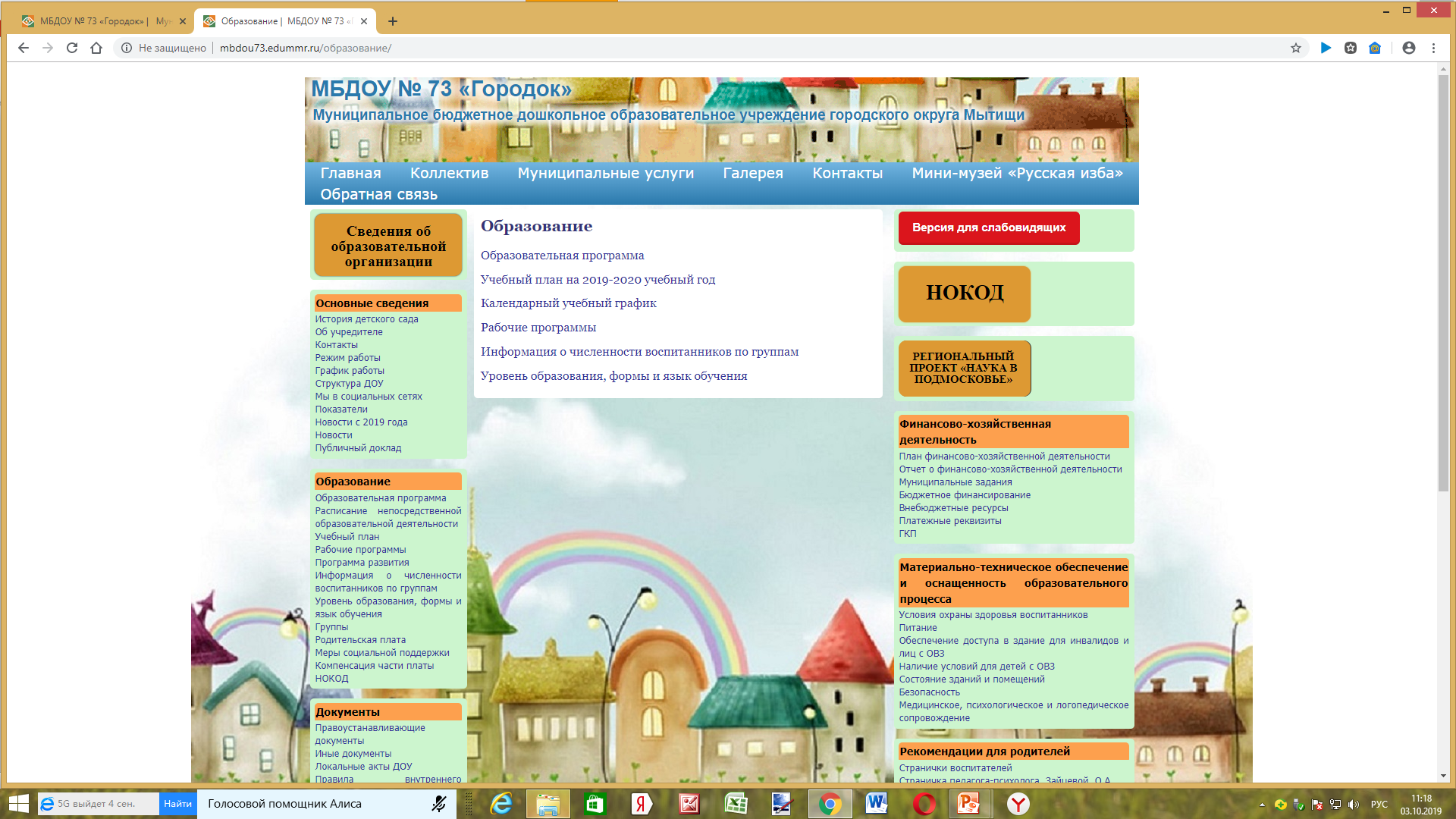 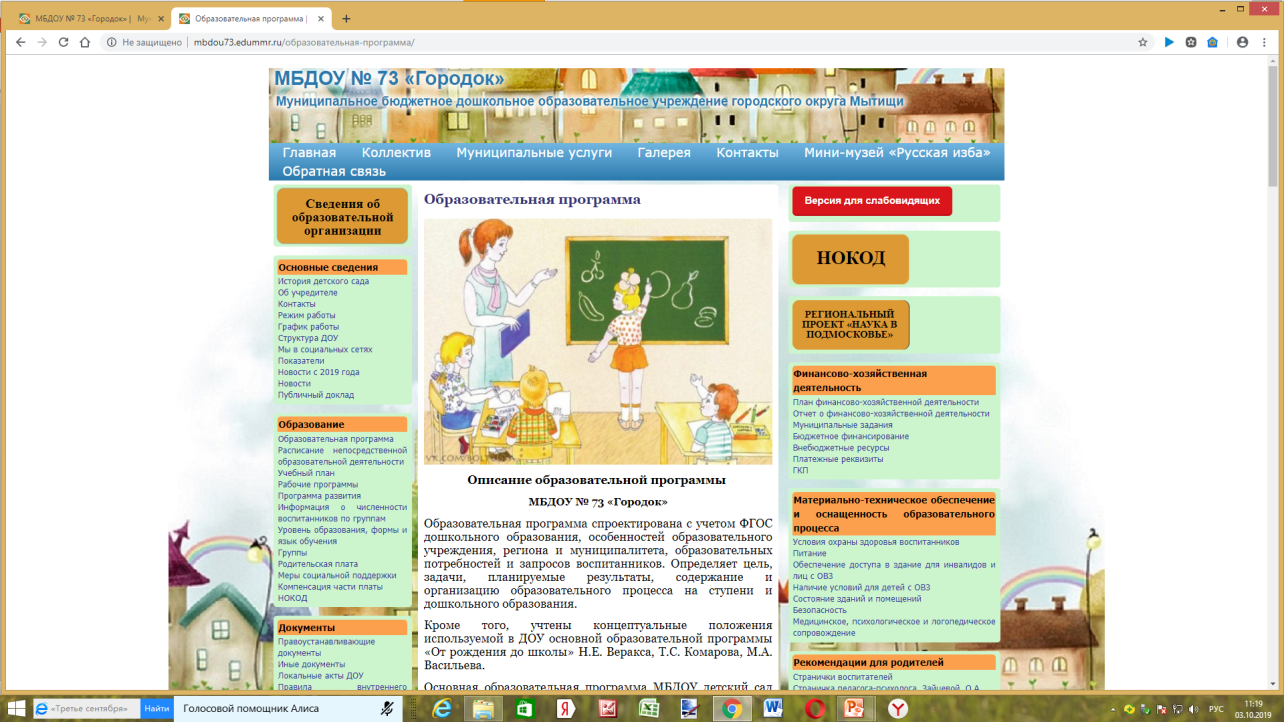 О руководителе образовательной организации, его заместителях О персональном составе педагогических работников с указанием уровня образования, квалификации и опыта работы
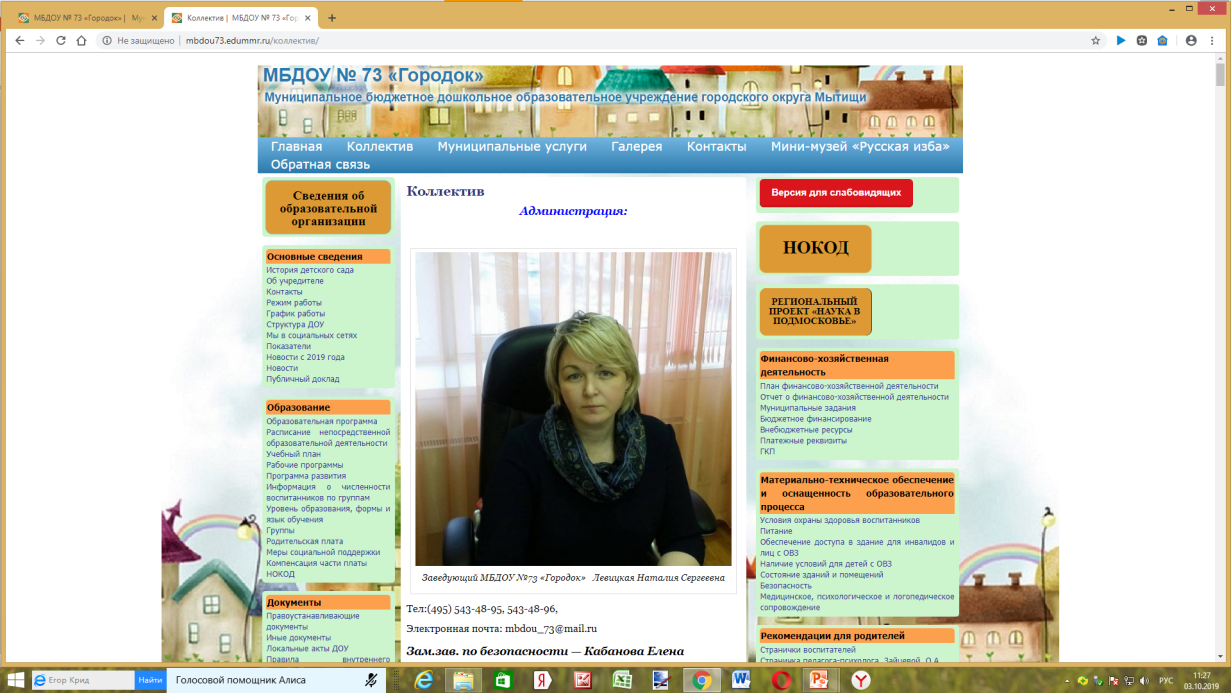 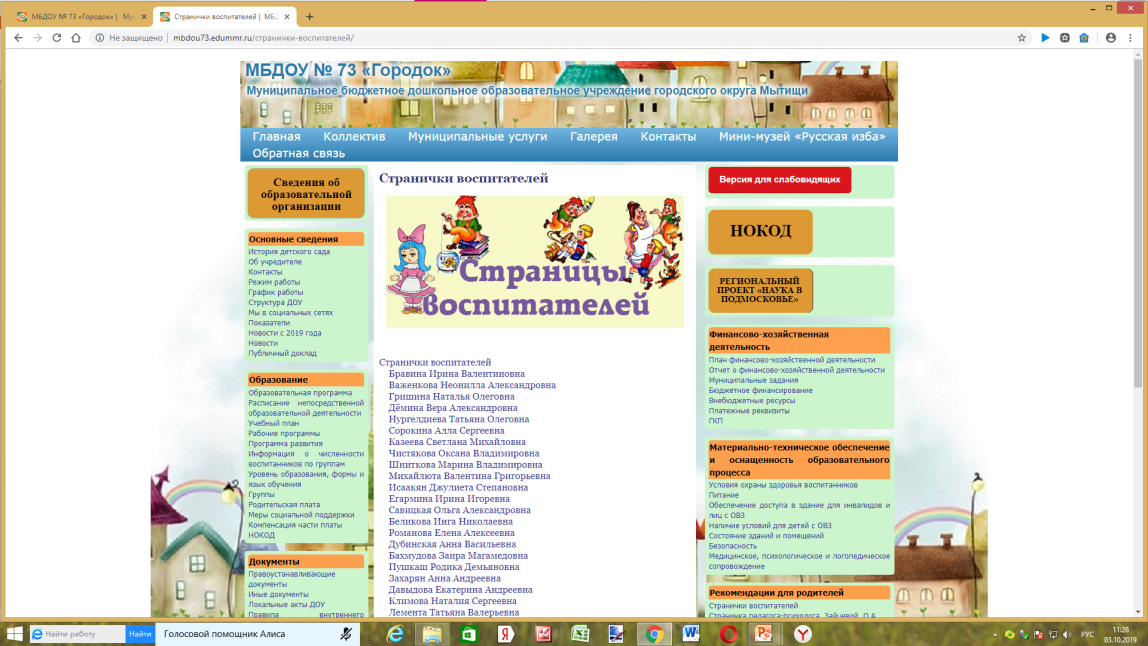 О материально-техническом обеспечении образовательной деятельности
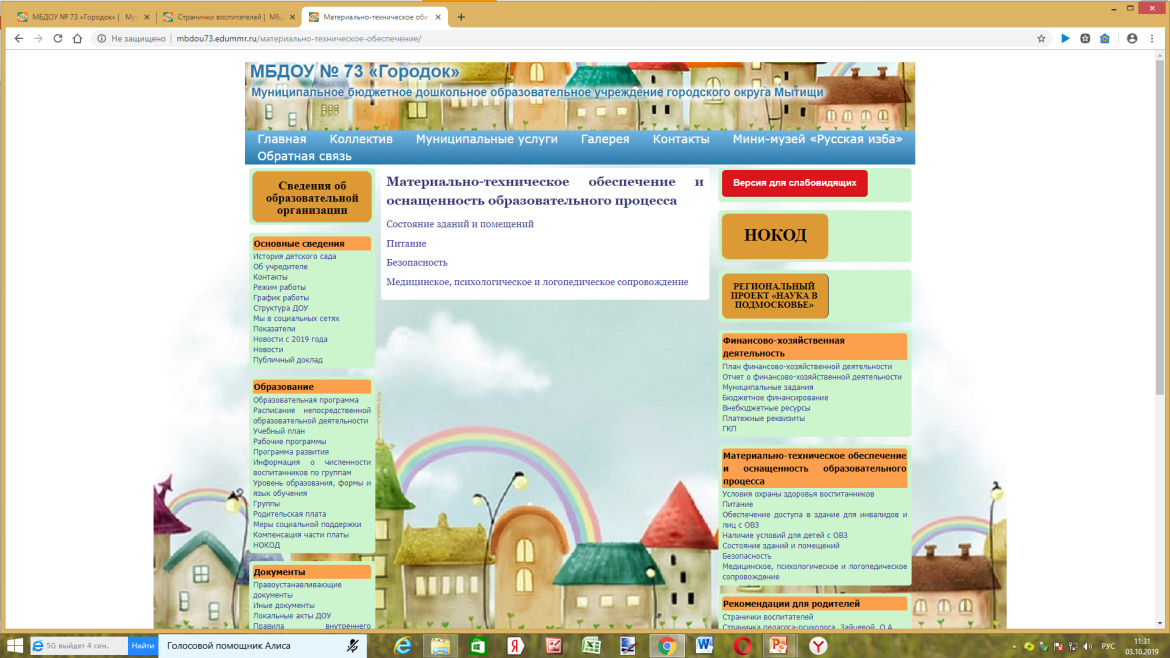 О количестве вакантных мест для приема (перевода)
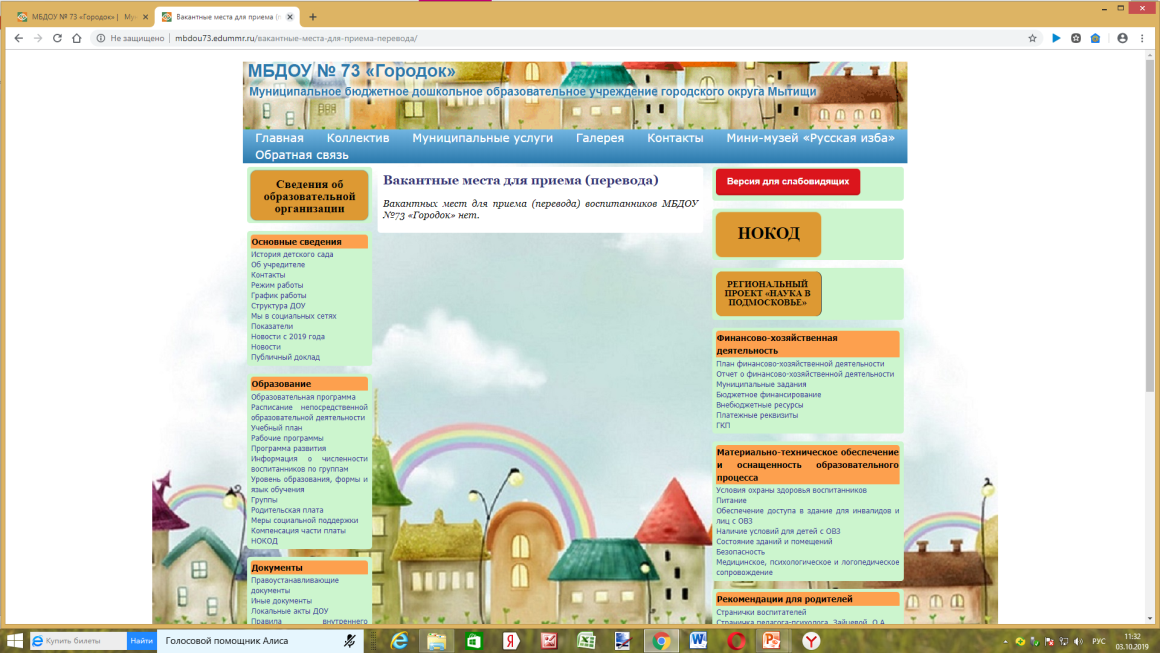 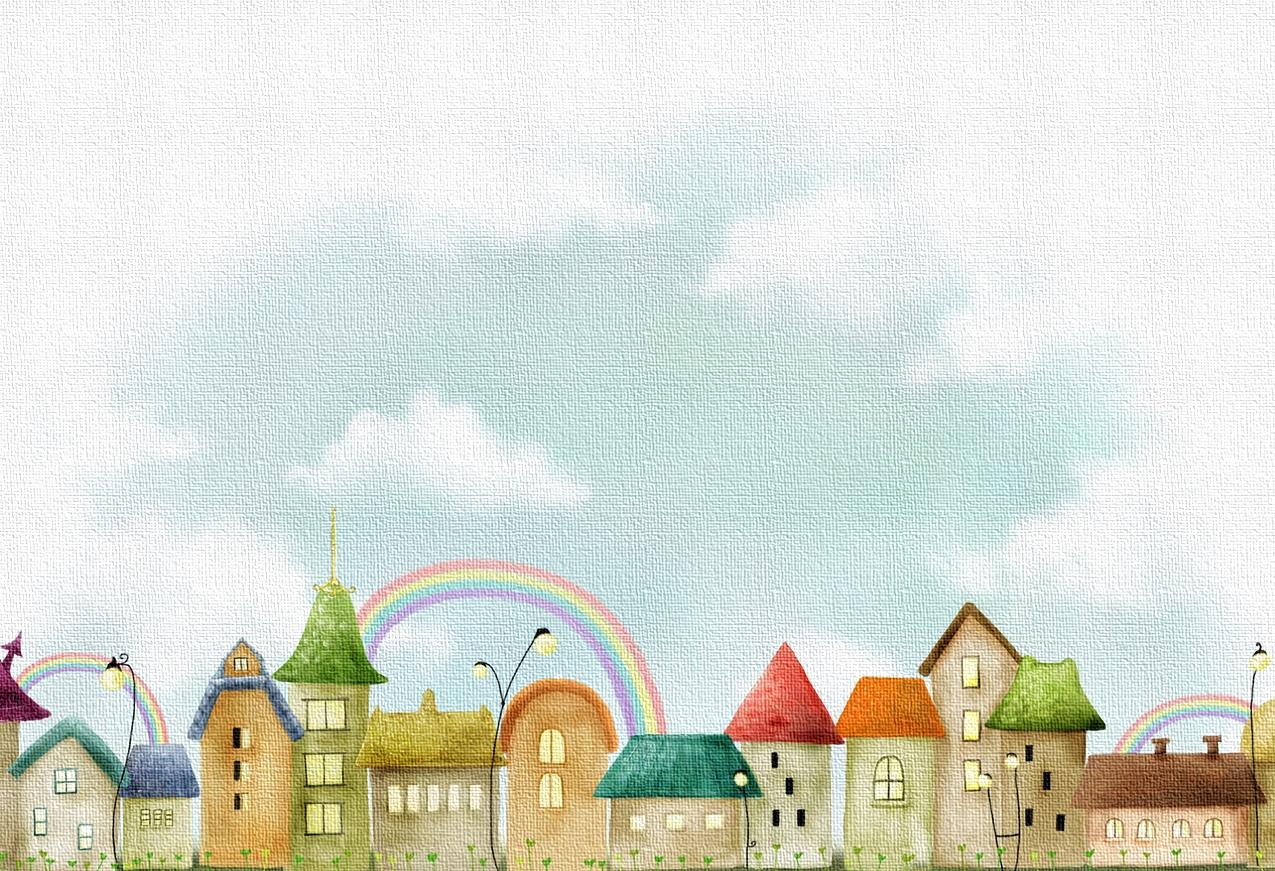 Копии  устава Образовательной организации,  лицензии на осуществление образовательной деятельности (с приложениями), свидетельства о государственной аккредитации, плана ФХД, локальных нормативных актов, правил внутреннего трудового распорядка, коллективного договора, 
отчета о результатах самообследования
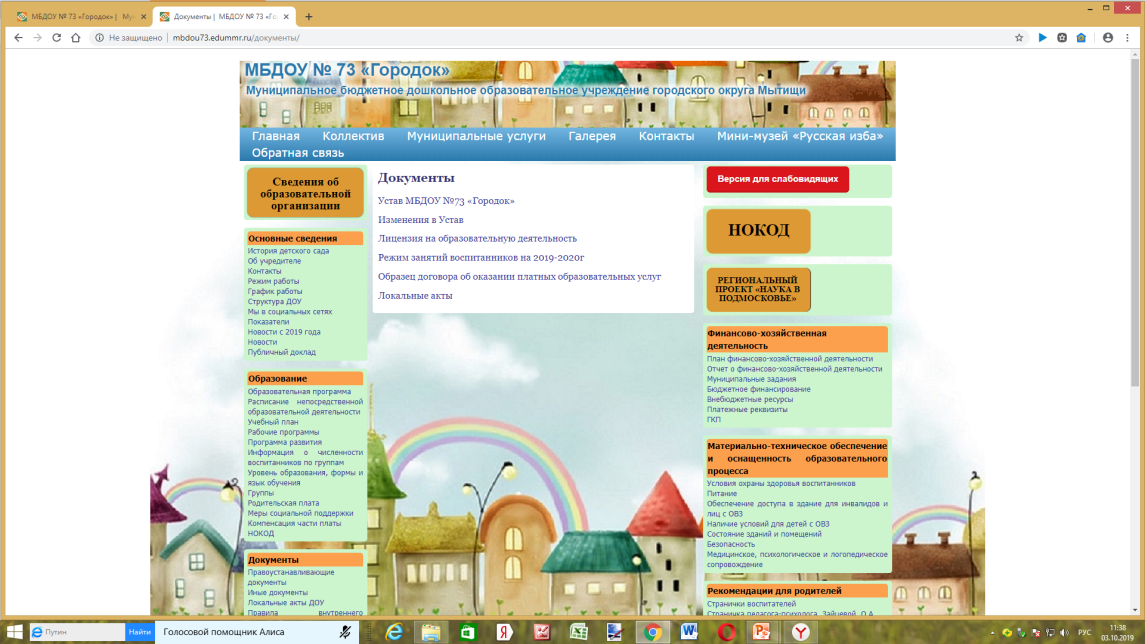 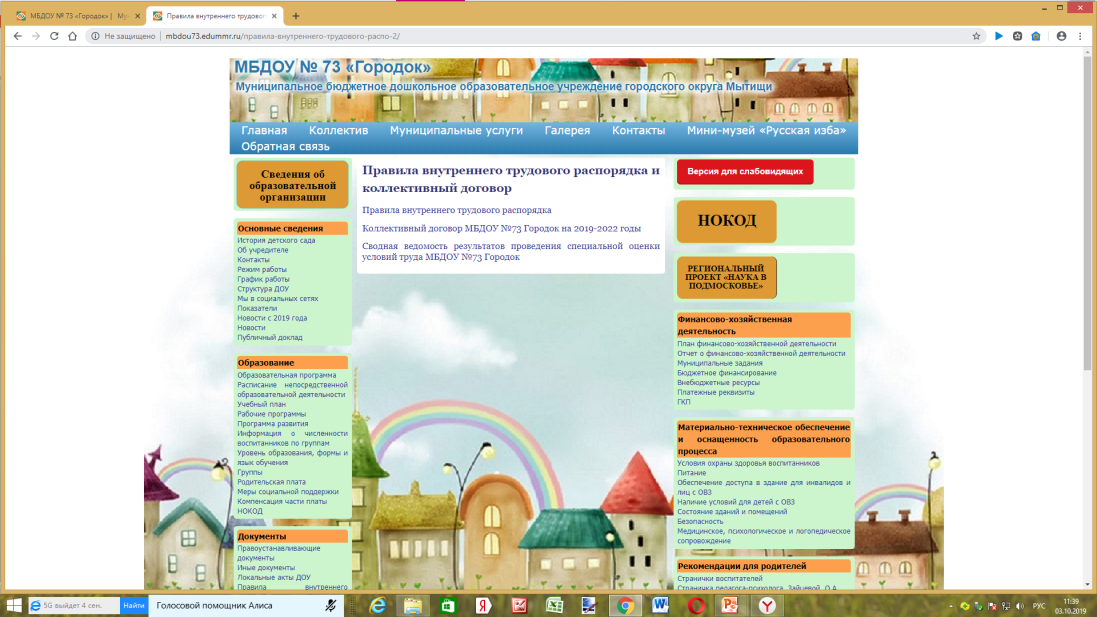 Копии документов  о порядке оказания платных образовательных услуг
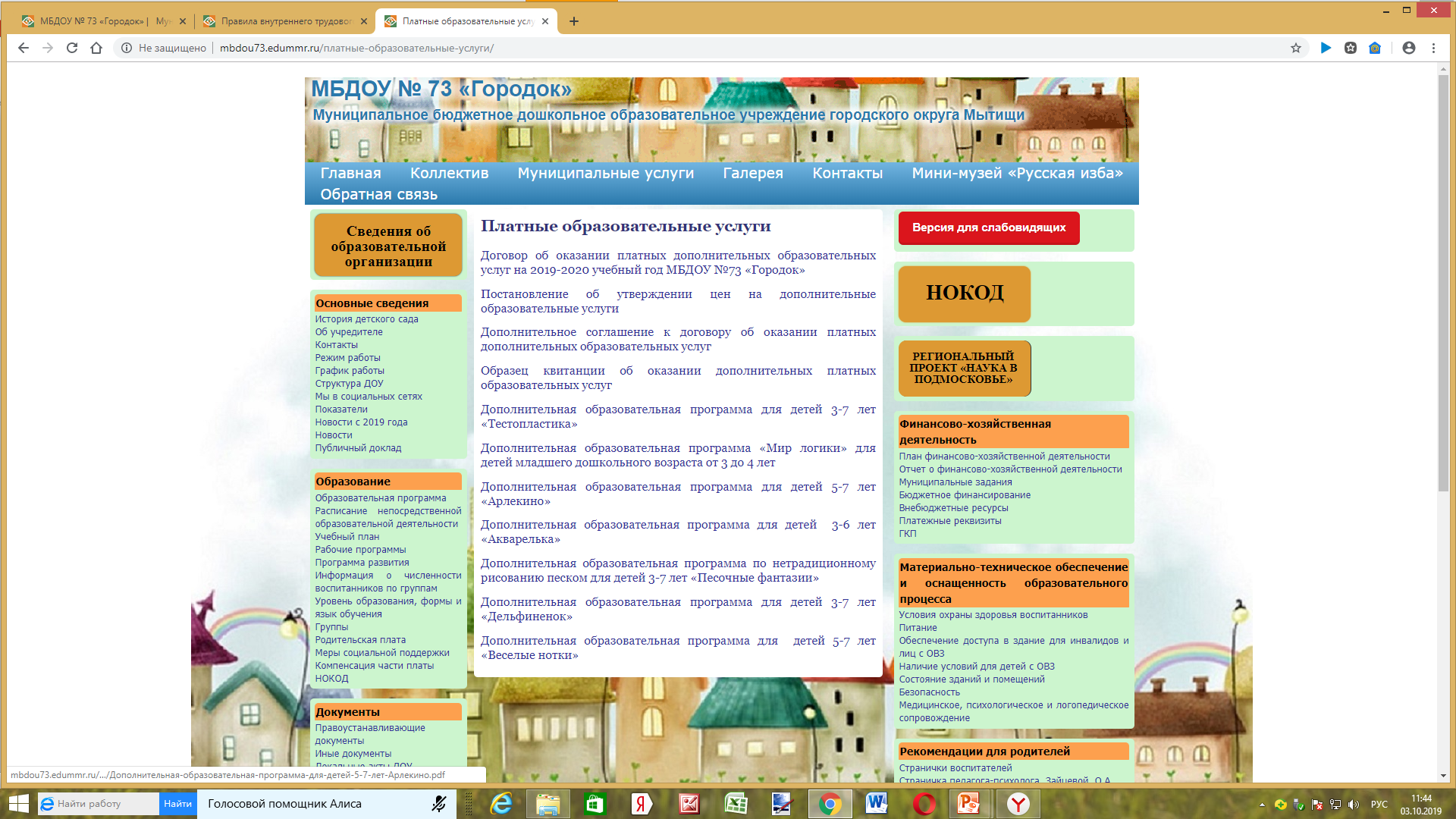